A EDUCAÇÃO PARA A FORMAÇÃO ÉTICA E DE VALORES
Profa. Dra. Sandra Zita Silva Tiné
SEB/MEC
ÉTICA E VALORES NA EDUCAÇÃO
Escola como espaço (e reflexo) da sociedade.
Escola como espaço complexo de relações.
Vínculos entre a educação formal e a formação em valores.
Ética e valores na legislação educacional.
A Base Nacional Comum Curricular.
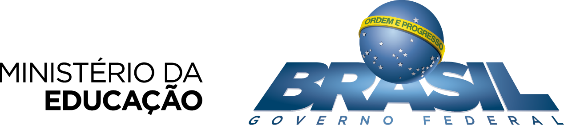 ESCOLA COMO ESPAÇO (E REFLEXO) DA SOCIEDADE
A escola, como toda instituição, reflete a sociedade na qual está inserida.

 Espaço transformador da realidades.

 As posturas que não são asseguradas na sociedade, projetam-se para dentro da escola e a sobrecarrega com excesso de missões.

 A escola deve compreender que a sua função é educar pela e para a cidadania.

 O processo educativo pertence a toda sociedade.
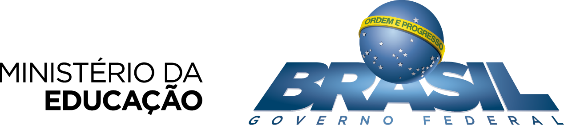 ESCOLA: CAMPO DE RELAÇÕES COMPLEXAS
Não é mero espaço instrucional. É espaço de relações humanas. Envolve uma multiplicidade de dimensões.

 Encontro de adultos e crianças, de crenças, de comportamentos, de atitudes que formam uma rede diversificada de  interações.

 Sua função é complexa, diversificada e ampla. 

 Deve criar conexões entre o que se aprende nela e o que ele faz fora dela.

 O currículo deve prever situações que dialoguem com a realidade.
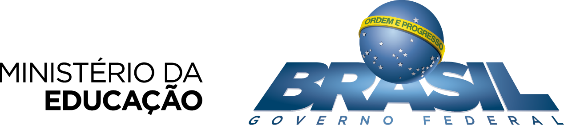 VÍNCULOS ENTRE A EDUCAÇÃO FORMAL E A FORMAÇÃO EM VALORES
A escola é uma instância fundamental de experiências de vida em sociedade.

Deve zelar pelo respeito, bom convívio, pela diversidade.
 
Ética e formação de valores não podem ser vistas em uma aula, mas de forma institucionalizada: deve fazer parte da prática escolar.

Deve ser institucionalizada no projeto da escola.
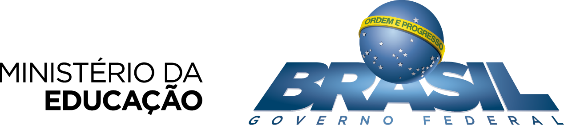 ÉTICA E VALORES NA CONSTITUIÇÃO FEDERAL
Art. 3º Constituem objetivos fundamentais da República Federativa do Brasil:
 I - construir uma sociedade livre, justa e solidária;
IV - promover o bem de todos, sem preconceitos de origem, raça, sexo, cor, idade e quaisquer outras formas de discriminação.

Art. 5º Todos são iguais perante a lei, sem distinção de qualquer natureza, garantindo-se aos brasileiros e aos estrangeiros residentes no País a inviolabilidade do direito à vida, à liberdade, à igualdade, à segurança e à propriedade, nos termos seguinte:
homens e mulheres são iguais em direitos e obrigações; 
III) ninguém será submetido a tortura nem a tratamento desumano ou degradante;
VI) é inviolável a liberdade de consciência e de crença; 
X) são invioláveis a intimidade, a vida privada, a honra e a imagem das pessoas.
ÉTICA E VALORES NA LDB
Art. 2º A educação, dever da família e do Estado, inspirada nos princípios de liberdade e nos ideais de solidariedade humana, tem por finalidade o pleno desenvolvimento do educando, seu preparo para o exercício da cidadania e sua qualificação para o trabalho.

Art. 3º O ensino será ministrado com base nos seguintes princípios:
II - liberdade de aprender, ensinar, pesquisar e divulgar a cultura, o pensamento, a arte e o saber;
III - pluralismo de ideias e de concepções pedagógicas;
IV - respeito à liberdade e apreço à tolerância;
XII - consideração com a diversidade étnico-racial.            

Art. 27 Os conteúdos curriculares da educação básica observarão, ainda, as seguintes diretrizes:
I - a difusão de valores fundamentais ao interesse social, aos direitos e deveres dos cidadãos, de respeito ao bem comum e à ordem democrática;
ÉTICA E VALORES NA BNCC
A BNCC e os currículos se identificam na comunhão de princípios e valores que se orientam a LDB e as DCN. 

Reconhece que a educação tem um compromisso com a formação e o desenvolvimento humano global, em suas dimensões intelectual, física, afetiva, social, ética, moral e simbólica. 

As competências gerais representam um “chamamento à responsabilidade que envolve a ciência e a ética”, devendo constituir-se em instrumentos para que a sociedade possa “recriar valores perdidos ou jamais alcançados” .

 As competências gerais representam o compromisso da educação brasileira com a formação humana integral e com a construção de uma sociedade justa, democrática e inclusiva.
ÉTICA COMO TEMA TRANSVERSAL
compreender o conceito de justiça baseado na eqüidade e sensibilizar-se pela necessidade da construção de uma sociedade justa; 

adotar atitudes de respeito pelas diferenças entre as pessoas, respeito esse necessário ao convívio numa sociedade democrática e pluralista; 

adotar, no dia-a-dia, atitudes de solidariedade, cooperação e repúdio às injustiças e discriminações; 

assumir posições segundo seu próprio juízo de valor, considerando diferentes pontos de vista e aspectos de cada situação.
Mesmo com limitações, a escola participa da formação moral de seus alunos. Valores e regras são transmitidos pelos professores, pelos livros didáticos, pela organização institucional, pelas formas de avaliação, pelo comportamento dos próprios alunos, e assim por diante. [...] Isso significa que essas questões devem ser objeto de reflexão da escola como um todo, ao invés de cada professor tomar isoladamente suas decisões (RIOS, 2002, p. 70).